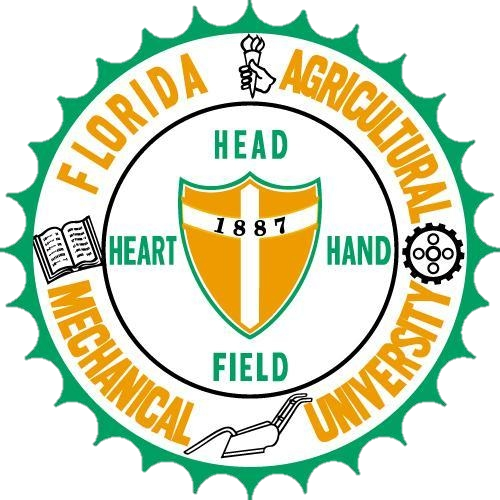 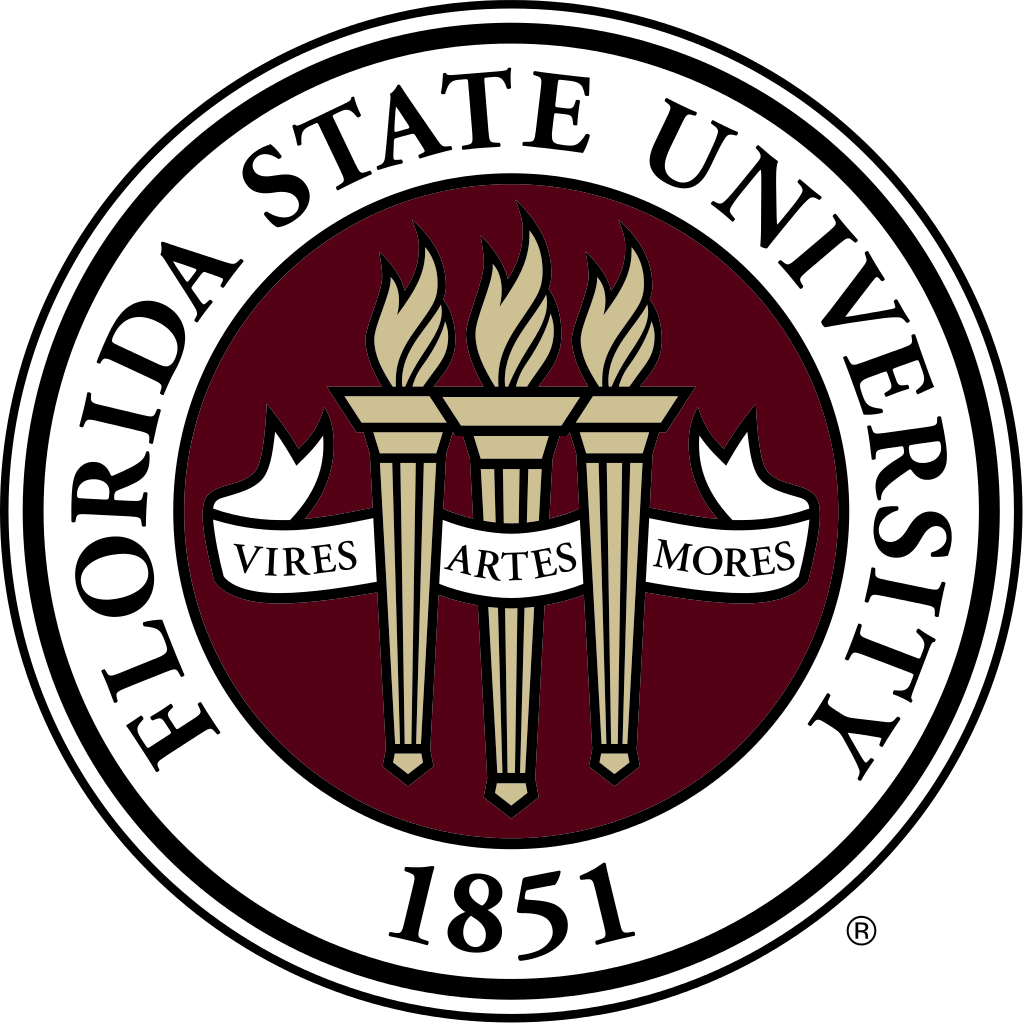 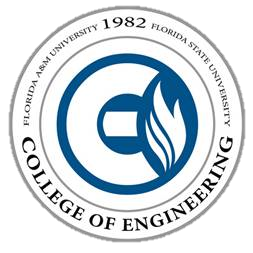 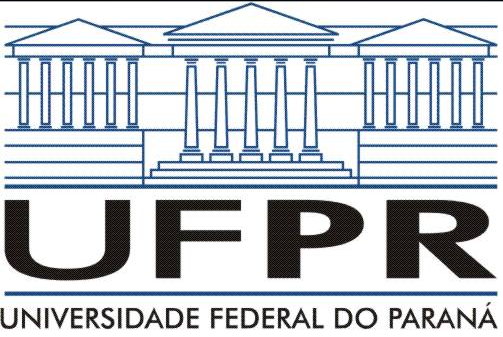 Educational Kit for Alkaline Membrane Fuel Cell (AMFC)
Team
------------------------------
Nicole Alvarez
Bryan Anderson
Collin Heiser 
Mustafa Nek 
James Richardson 
Nicolas Schutz
Advisor: Juan Ordonez
Sponsor: FSU
Group 10
Why use an Alkaline Membrane?
Though expensive 80% of the used items during the process are reusable now
Alkaline Membrane Fuel Cells are the most electrically efficient  fuel cell technology
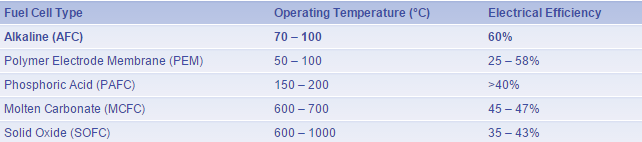 Table 1. Fuel Cell Comparisons
Group 10														   Bryan Anderson
Slide 2 of 13												   Educational Kit of AMFC
Project Scope/ Overview
KOH Membrane
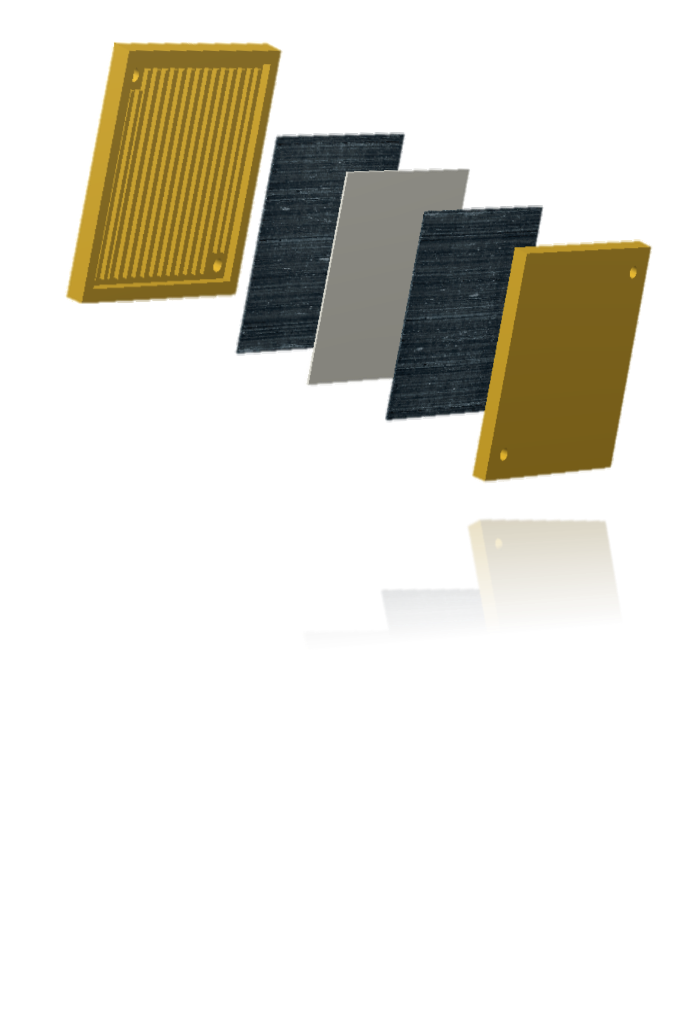 Anode/Cathode Sheets
Create and design an alkaline membrane fuel cell (AMFC tool kit for educational use)
Scaling
Bipolar Plates
“The current AMFC setup is too large and immobile to be a portable educational kit alkaline membrane fuel cell.”
Figure 1. Fuel Cell Exploded View
Group 10														   Bryan Anderson Slide 3 of 13												   Educational Kit of AMFC
Part List and Budget
Group 10														   Bryan Anderson
Slide 4 of 12												   Educational Kit of AMFC
Marketing Plan
Due to the high cost per unit, individual sale is not profitable
Thus we will market these kits as FSU owned & maintained rentable educational tools

Who will rent these kits?
Advanced high school science programs
Community Colleges
Colleges and Universities
Group 10														   Bryan Anderson
Slide 5 of 13										                  Educational Kit of AMFC
Challenges & Risks With Possible Solutions
Power output 
Optimize system or power an object that requires less energy input
Transportation and storage of combustible gases
Oxygen filter attachment/ supply only containers for H2
Excessive heat generation of fuel cell in operation
Preliminary test (10 min duration) displays no risk of harmful levels of heat generation
Corrosion of fuel cell due to liquid potassium hydroxide electrolyte
Group 10														James Richardson
Slide 6 of 13												   Educational Kit of AMFC
Preliminary Testing
Mathematical modeling
Controlled Parameters:
Aspect ratios of width/length, height/length 
Flow rates and molecular concentrations of the working fluids (H2 and O2) were designated
Varied Parameters:
The concentration of the liquid electrolyte (KOH) was varied – from 10% to 50%
The duration of time that the AMFC was operated also varied
Figure 2. Theoretical polarization curves for varying potassium hydroxide concentrations  of an AMFC prototype (10% - 50%)
Table 3. Theoretical values for open and short circuit simulations at varying electrolyte concentrations
Group 10													      James Richardson Slide 7 of 13												   Educational Kit of AMFC
Preliminary Testing
Experimental Validation
Physical testing:
Apparatus assembled and tested with an approximate KOH concentration of 40%
Testing was carried out at UFPR
Testing lasted 10 minutes, results were only taken at the end of the 10 minute operation period
Figure 4. Experimental setup of Alkaline Membrane Fuel Cell prototype
Table 3. Comparison of the theoretical data obtain from the FORTRAN program compared to the results gathered from physical testing of the prototype
Group 10													      James Richardson Slide 8 of 13												   Educational Kit of AMFC
Design Choices
Design 1
Design 2
Design 3
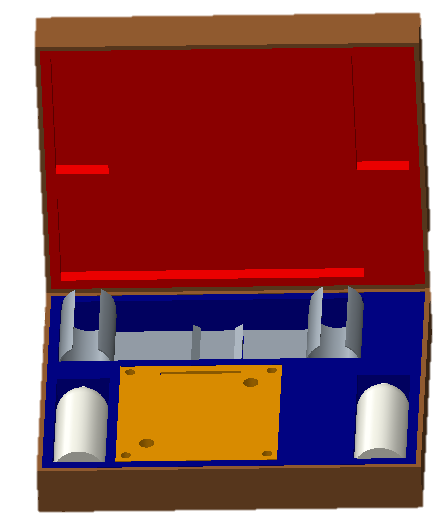 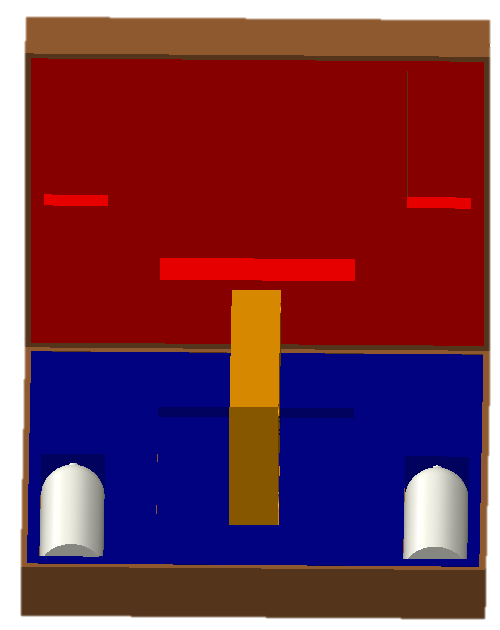 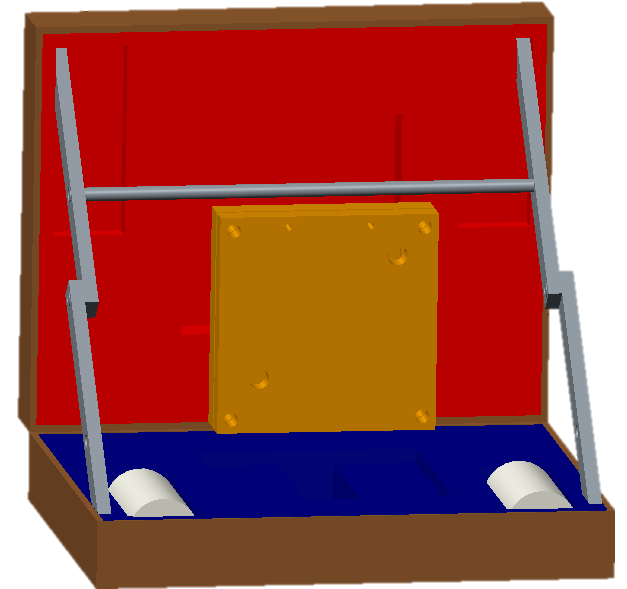 Group 10															  Collin Heiser
Slide 9 of 13												   Educational Kit of AMFC
Overview of third Design
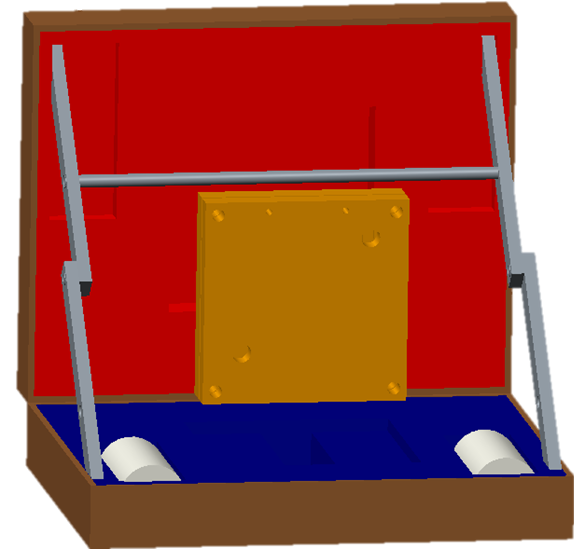 Everything is contained in case
Easy to manufacture and cheap support alternative
Support crossbeam collapses for easy storage
No risk of fuel cell falling over during operation
Group 10															  Collin Heiser
Slide 10 of 13										          Educational Kit of AMFC
Project Plans
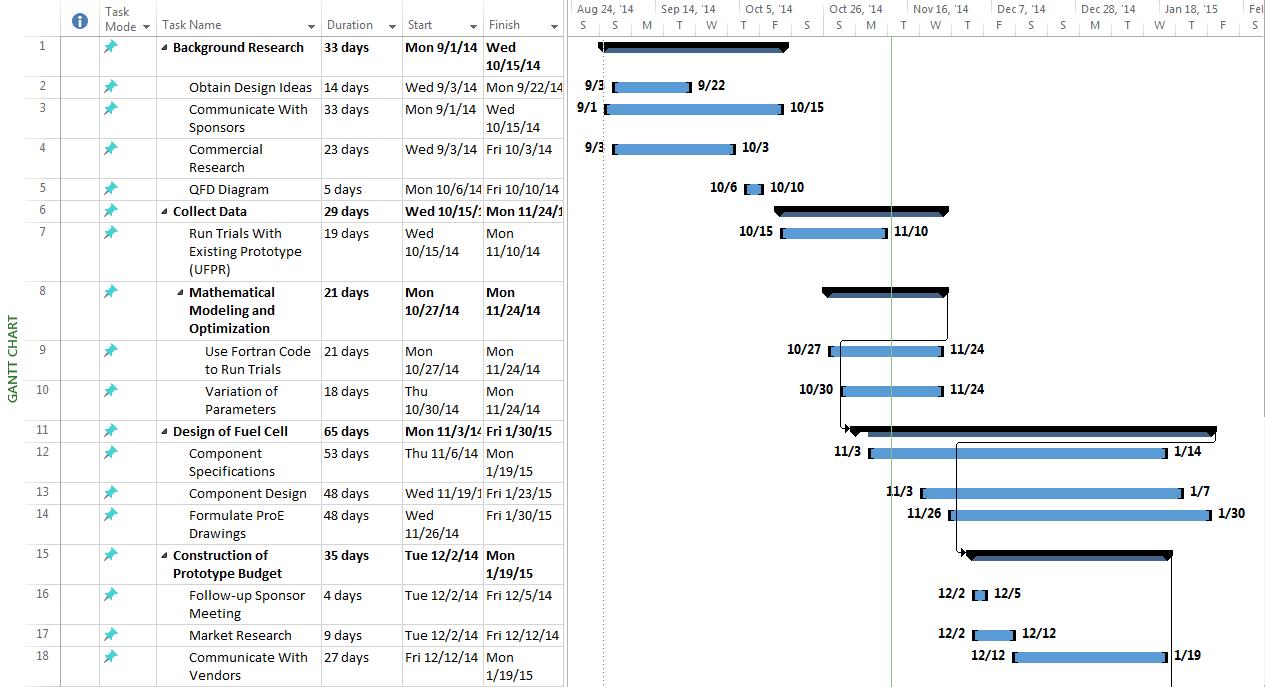 http://eng.fsu.edu/me/senior_design/2015/team10/
Group 10														         Collin Heiser
Slide 11 of 13										           Educational Kit of AMFC
References
Vargas, J.V C., and J. C. Ordonez. "Alkaline Membrane Fuel Cell (AMFC) Modeling and Experimental Validation." Journal of Power Sources (2012): 1-15.Www.elsevier.com/locate/jpowsour. Elsevier, 11 Apr. 2012. Web. 15 Sept. 2014.

Ordonez, Juan, and Jose Vargas. Design and Development of an Alkaline Membrane Fuel Cell (AMFC) Educational Kit for High School and College Level Laboratory Demonstration. Tallahassee: Florida State Univeristy, n.d. PDF.
Group 10														
Slide 12 of 13										           Educational Kit of AMFC
Questions
Group 10														
Slide 13 of 13										           Educational Kit of AMFC